Орнамент.Орнаменты народов Ханты.
Автор: Харьковская Олеся Леонидовна
Преподаватель ОСП в с.Большая Елань 
МБУДО «ДШИ р.п.Тельма»
Орнамент - это стилизованный узор, построенный на ритмическом чередовании и организованном расположении элементов.
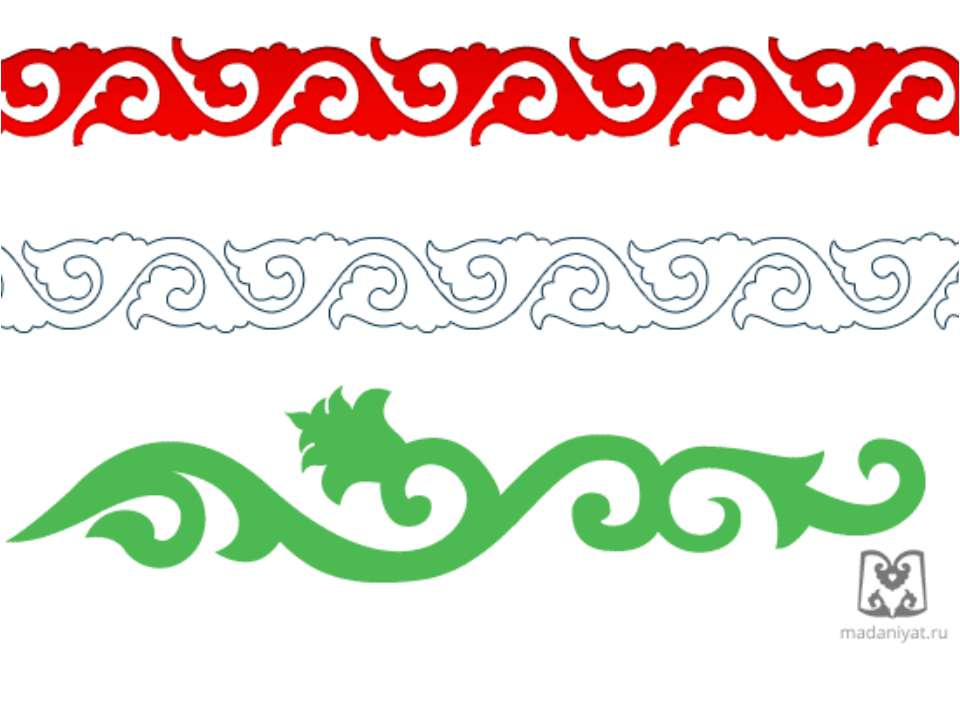 Ритм в орнаменте - это чередование стилизованных элементов узора в определенной последовательности через одинаковое расстояние.
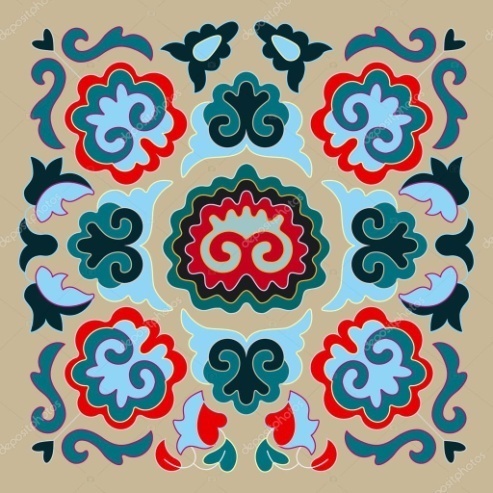 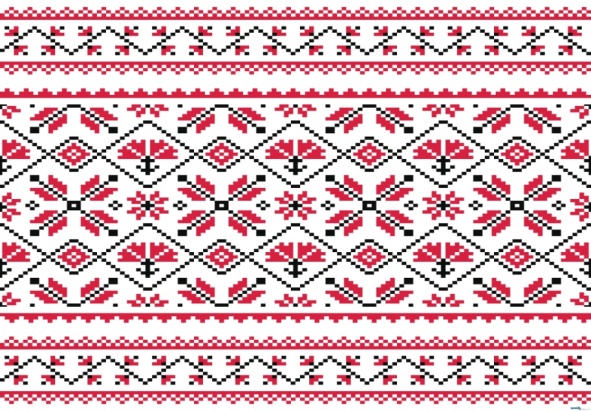 Стилизация  природного объектаСтилизация - это обобщение и упрощение изображаемых фигур и предметов с помощью условных приемов.
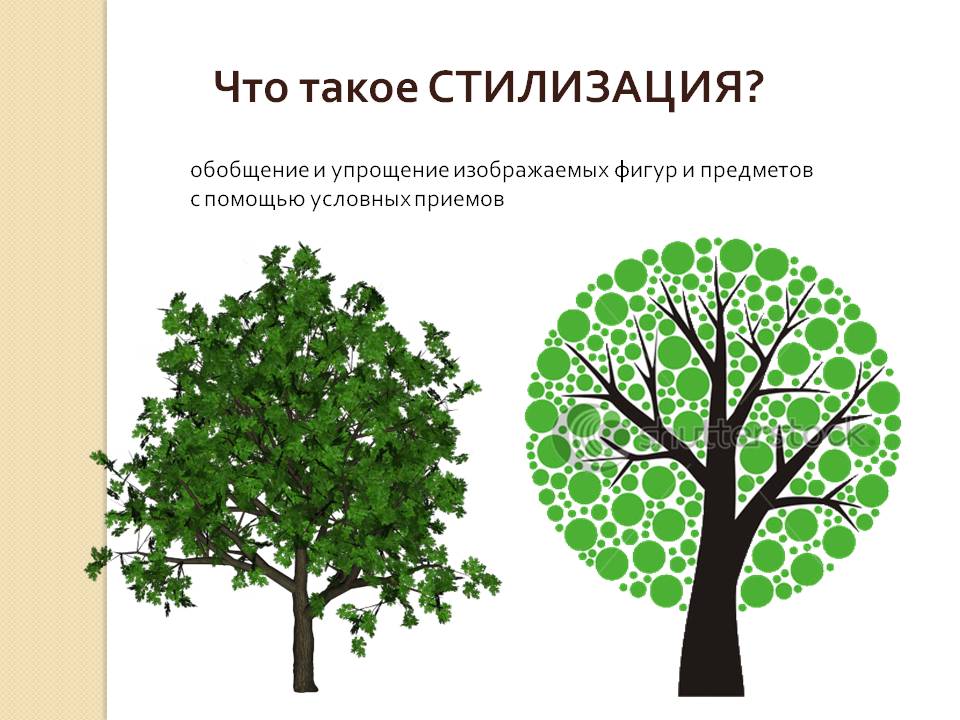 Виды орнамента.
Геометрический орнамент
Состоит из точек,  линий:  прямых, ломаных, кривых и геометрических фигур
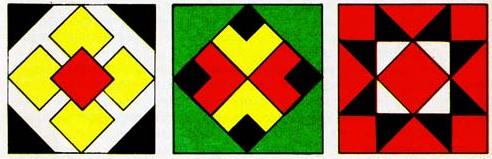 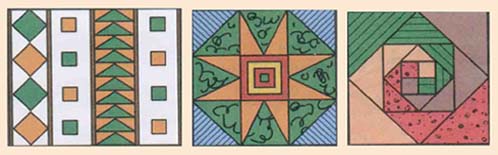 Растительный орнамент
Состоит из стилизованных листьев, цветов, плодов, веток и т.д.
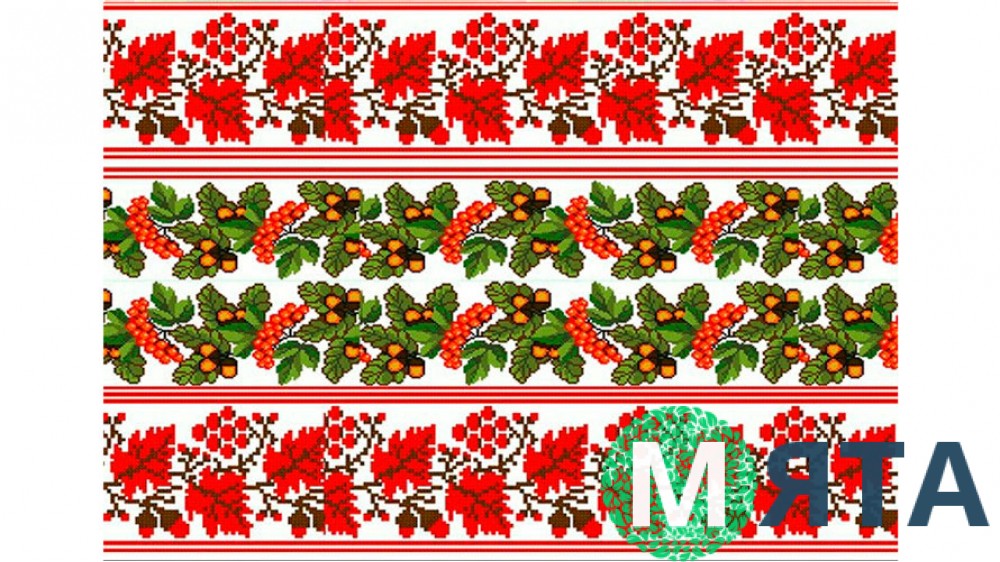 Зооморфный орнамент
Изображений животных (реальных и фантастических), чаще всего стилизованных.
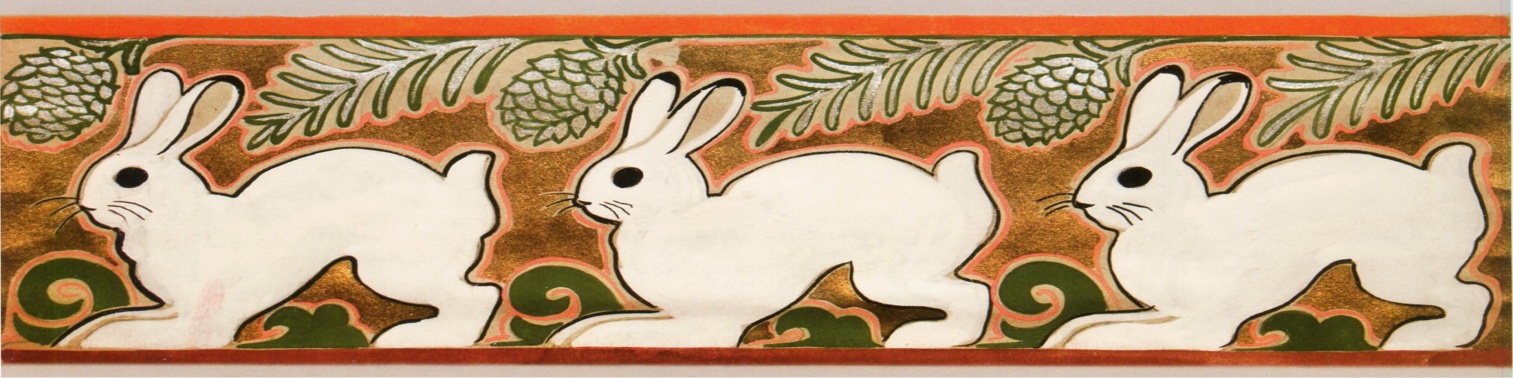 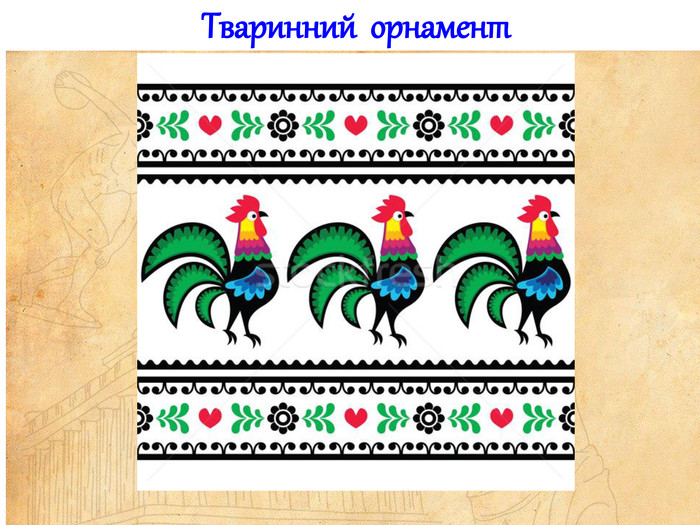 Антропоморфный орнамент
Представляет собой композицию, составленную из изображений мужских и женских стилизованных фигур или отдельных элементов человеческого тела.
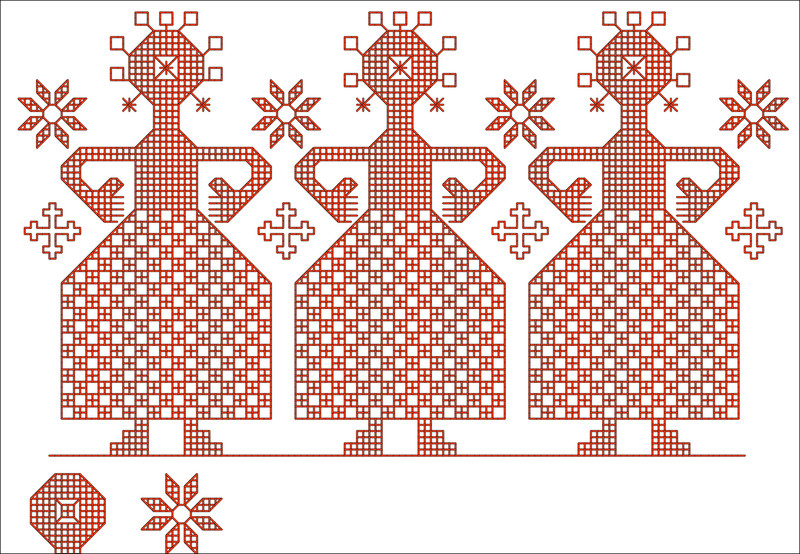 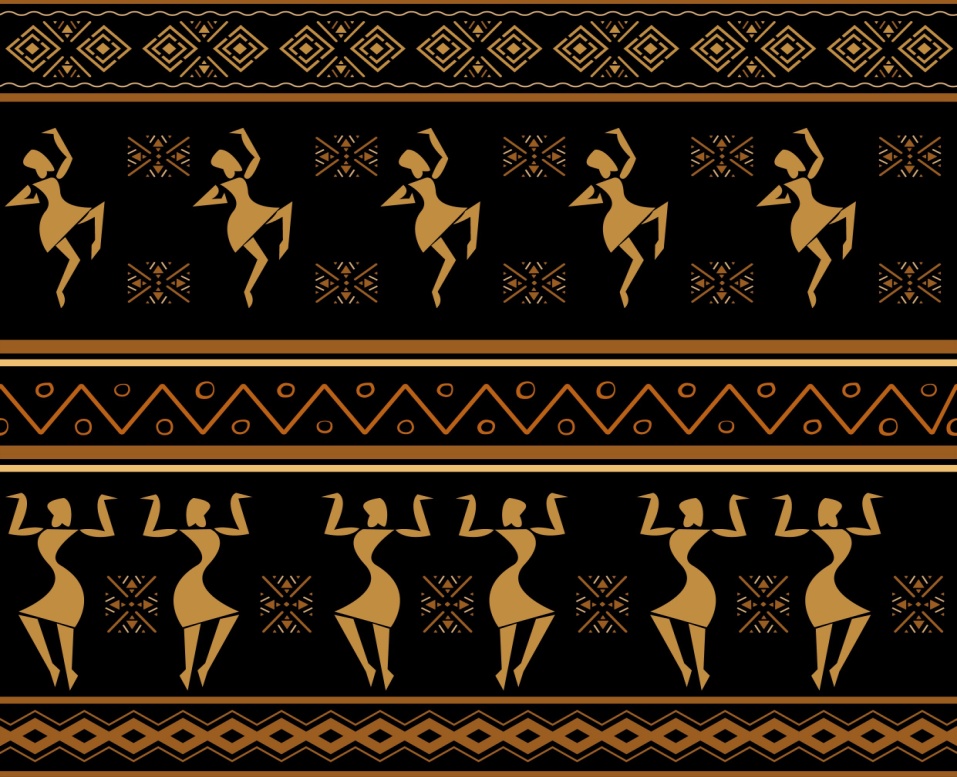 Комбинированный орнамент
Сочетает в себе разные виды орнамента
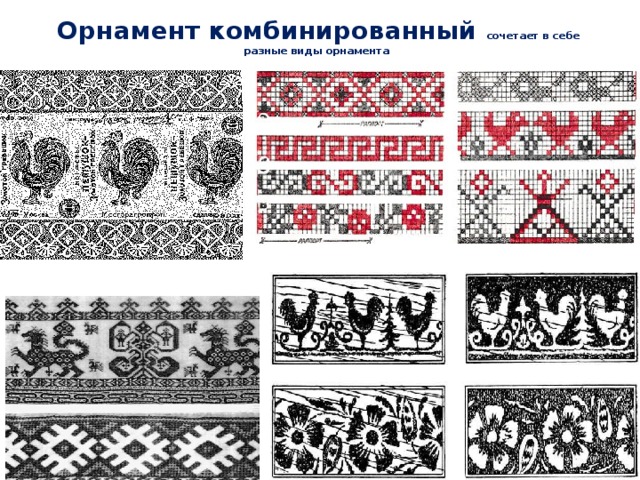 Типы орнамента
Ленточный (в полосе)
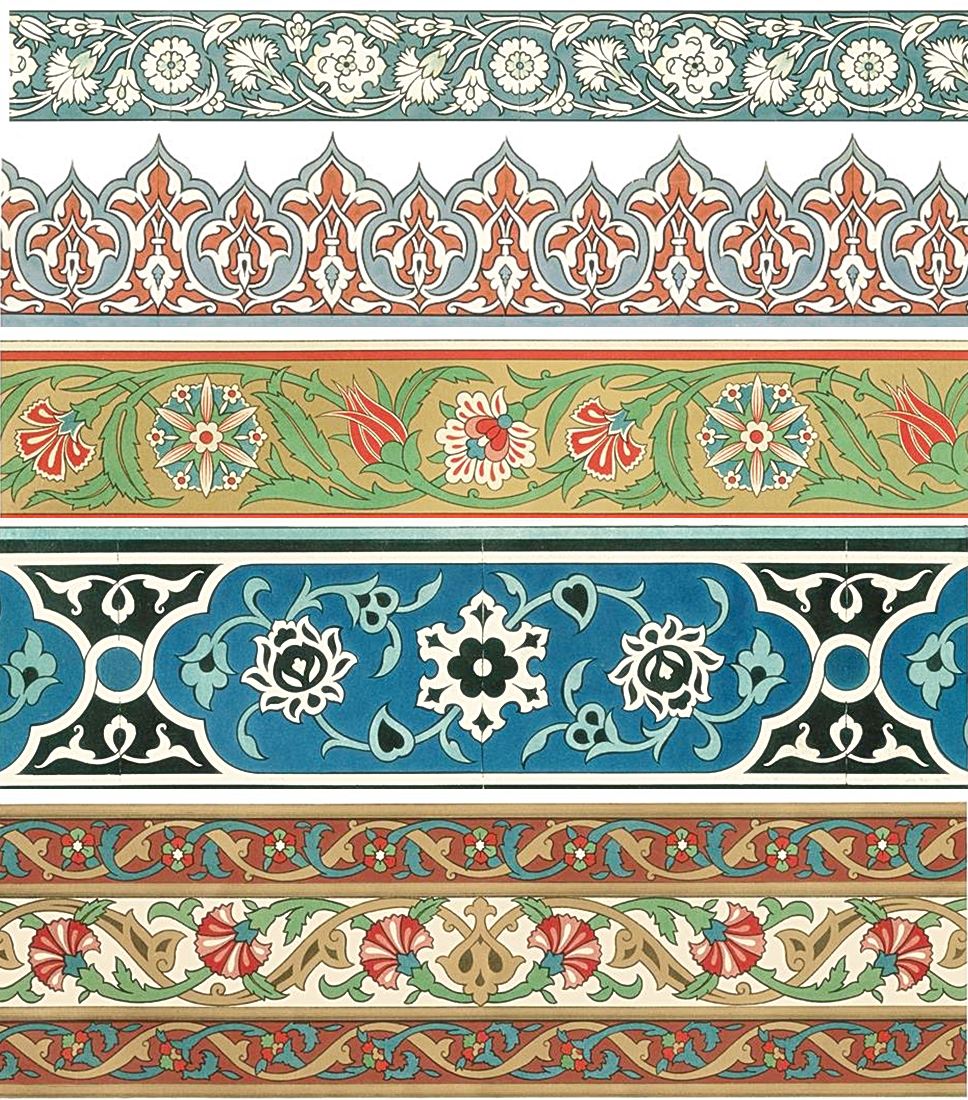 Узор, вписывающийся в ленту, полосу, ограниченную сверху и снизу
Замкнутый орнамент
Орнамент, в котором орнаментальные мотивы располагаются в круге, квадрате, треугольнике.
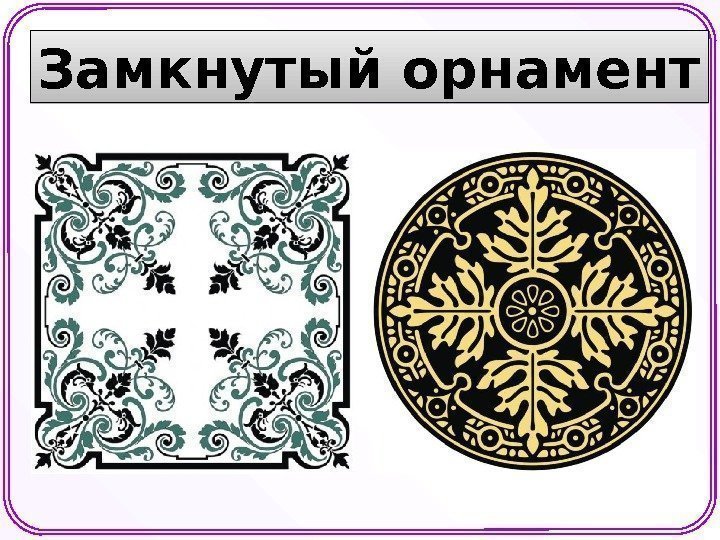 Перевоплощение природных форм в орнаментальные мотивы
Одежда народов Сибири
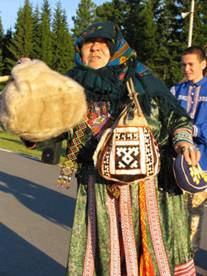 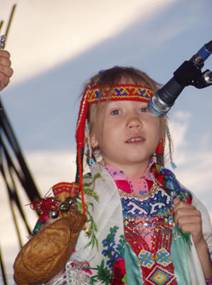 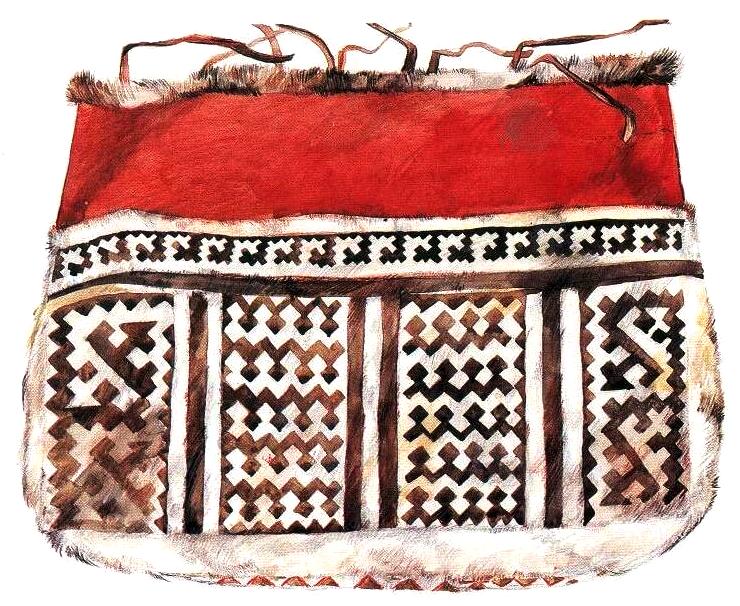 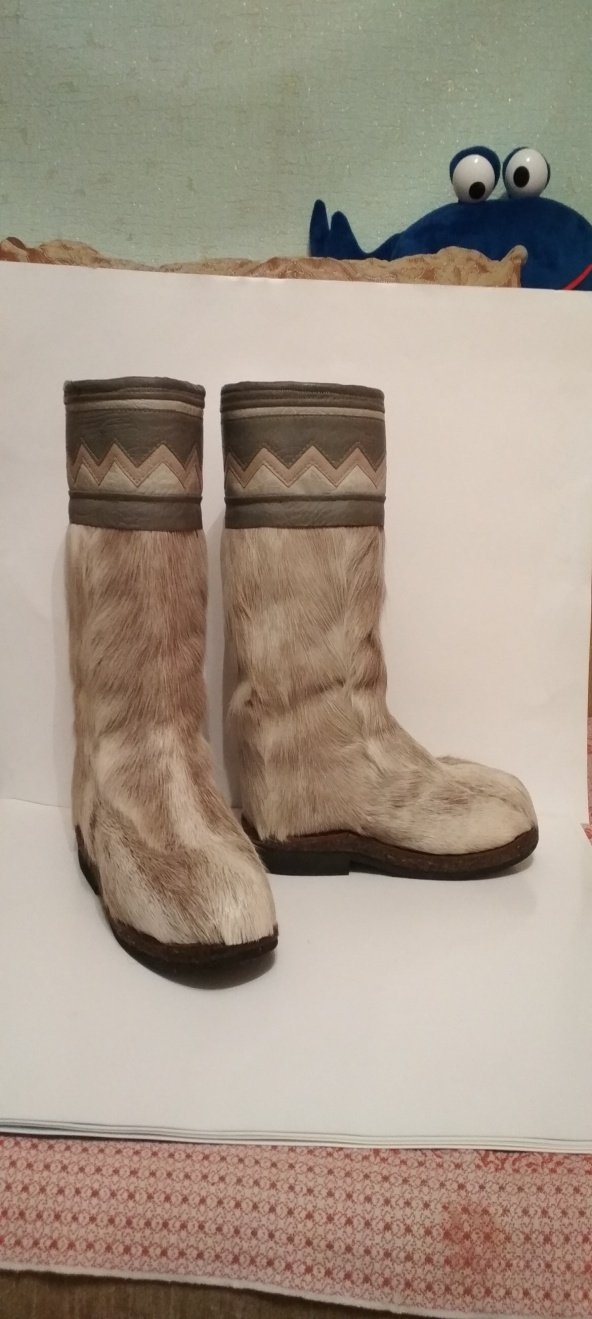 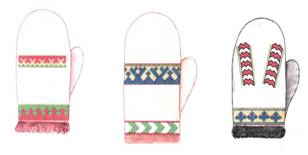 Элементы, мотивы орнамента народов Ханты и их значение.
Прямая линия. Это простейший геометрический орнамент, очень распространенный элемент украшения одежды. Прямая линия – «прямой след», «прямой путь», «прямая тропа».
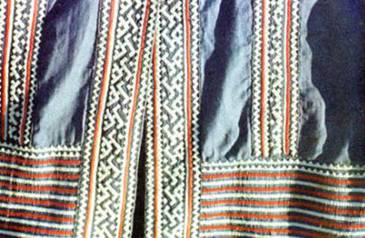 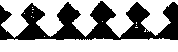 Рис.2. Орнамент «Головки» и «Ряд головок»
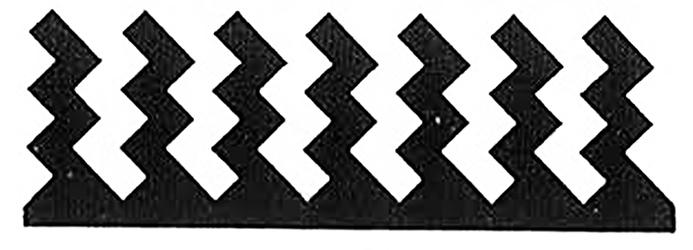 Рис.1. Прямая линия. Зигзаг.
Рис.3. Орнамент «След белки»
Орнамент  «пав» - треугольник, "рога оленя", "Дождевые черви"
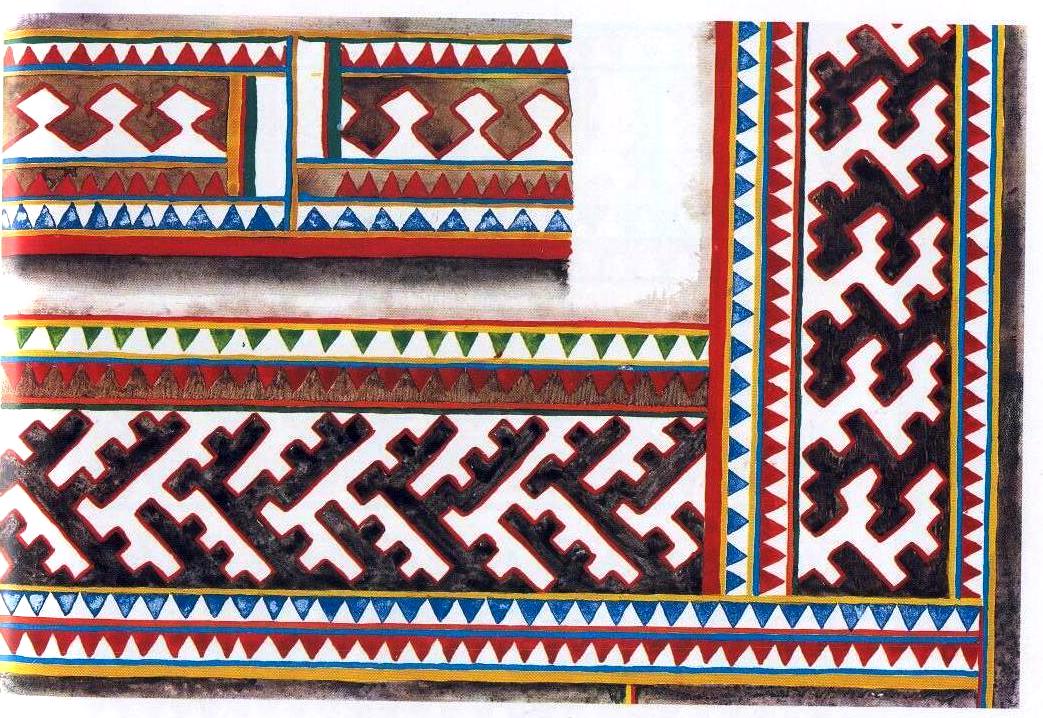 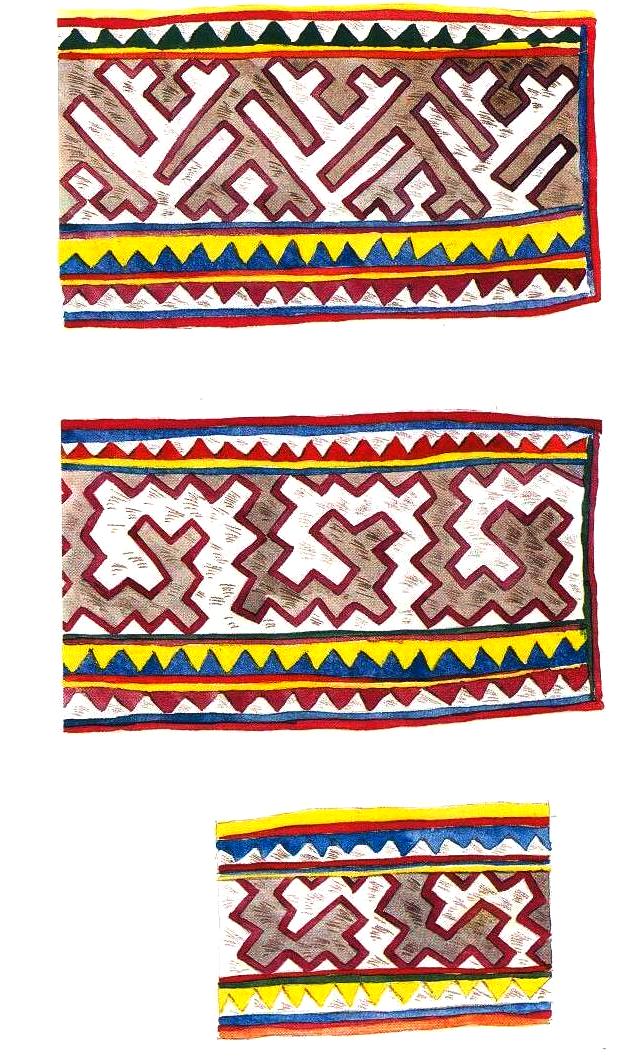 «Рога оленя"
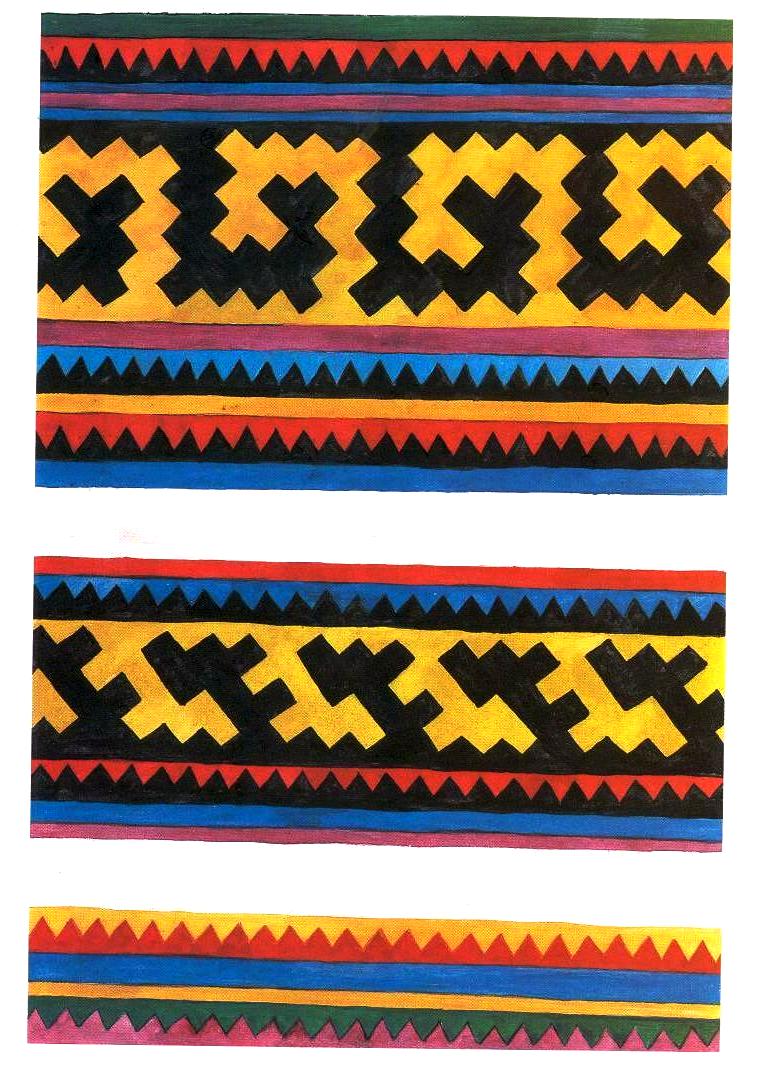 Дождевые черви
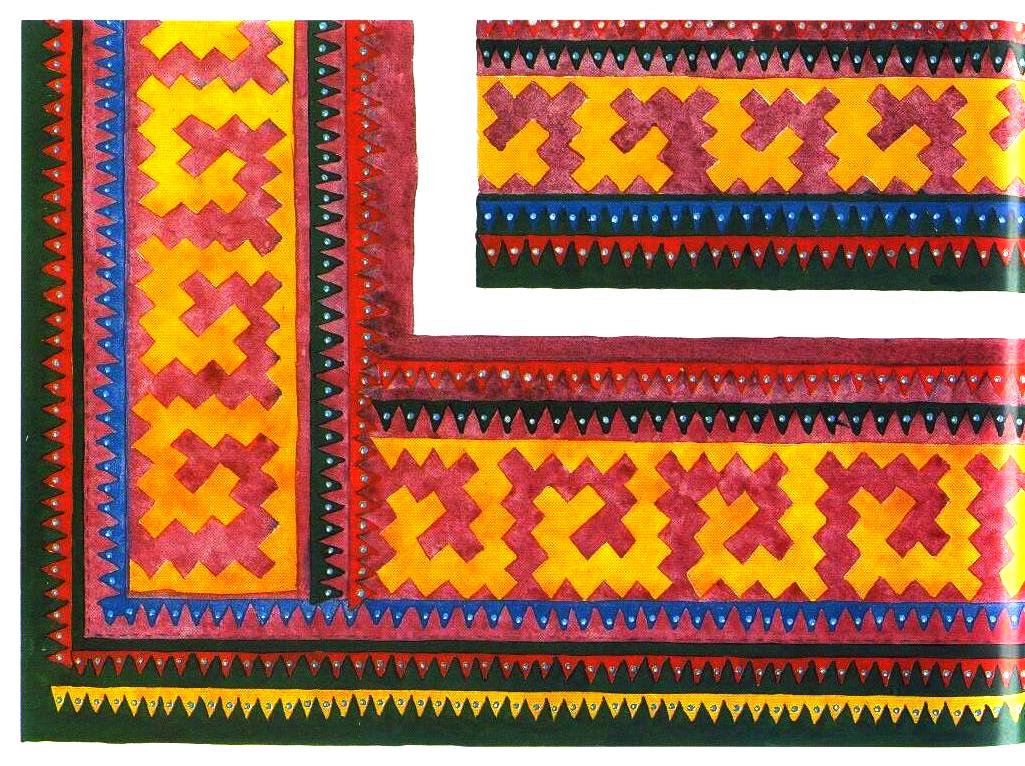 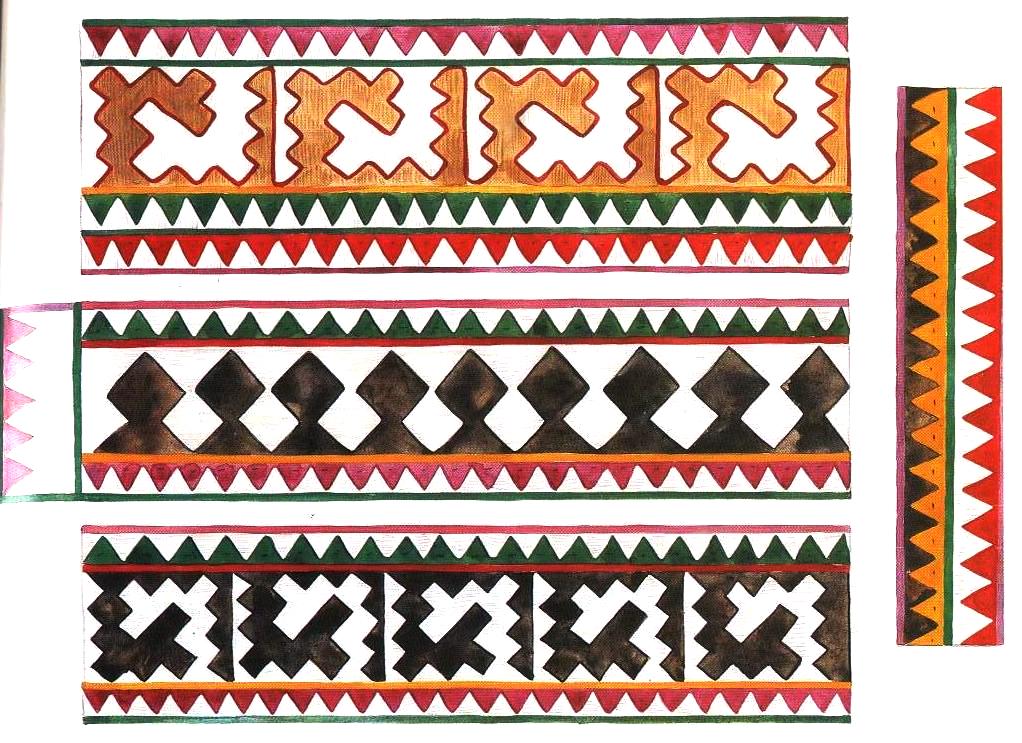 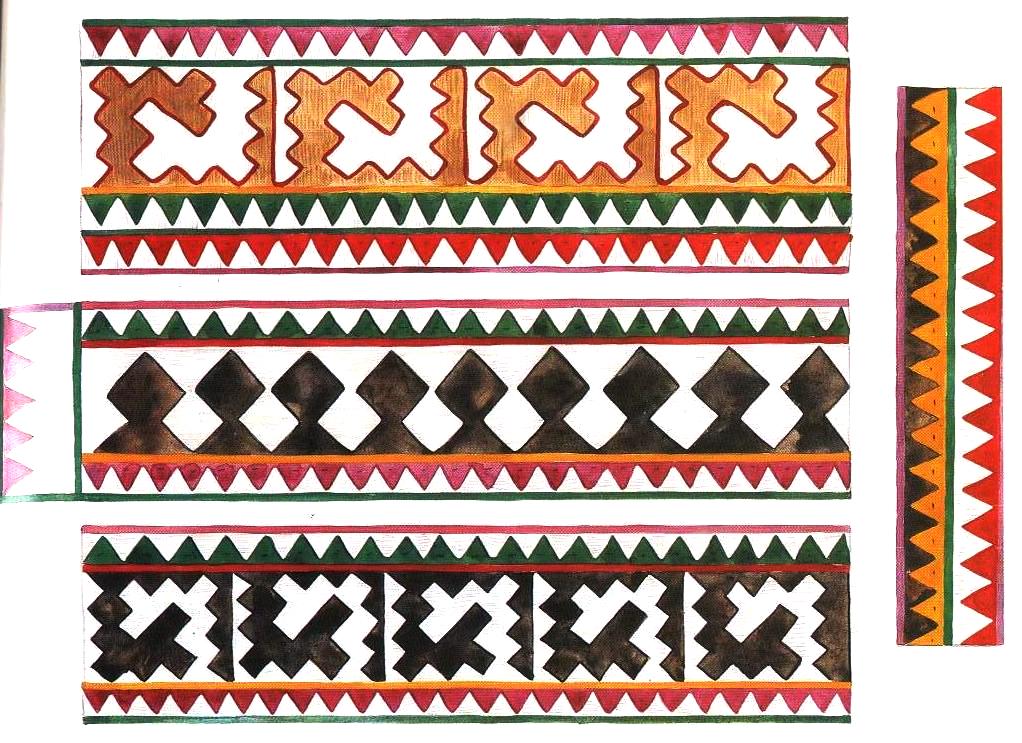 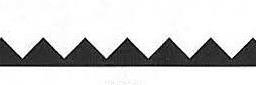 Щука  (в узорах «щучьи зубы», «пасть щуки», «щучья челюсть»)
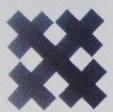 Крест (несет охранительную функцию)
Ромб (В узоре ромб изображает жизненно важные органы «голову» и «сердце».
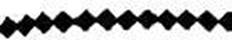 «Кедровая шишка»
Шишка – это символ сибирского человека или человека вообще. 
Шишка – это дом для орехов. 
Орехи – это начало новой жизни. 
Не исключено, что первоначально «шишка-человек» мыслилась как беременная женщина.
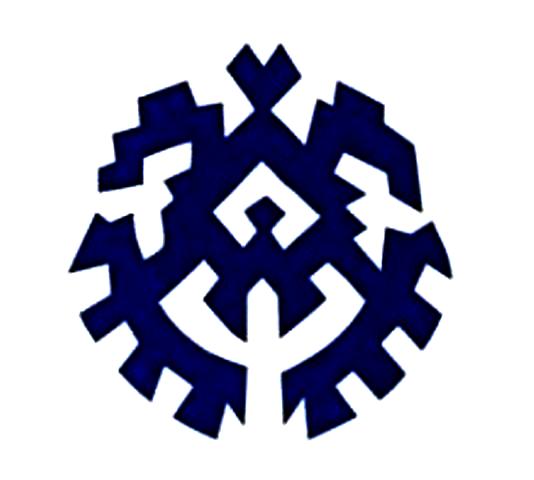 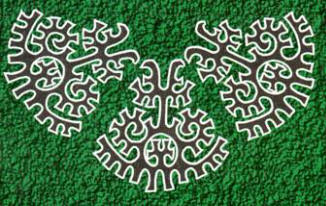